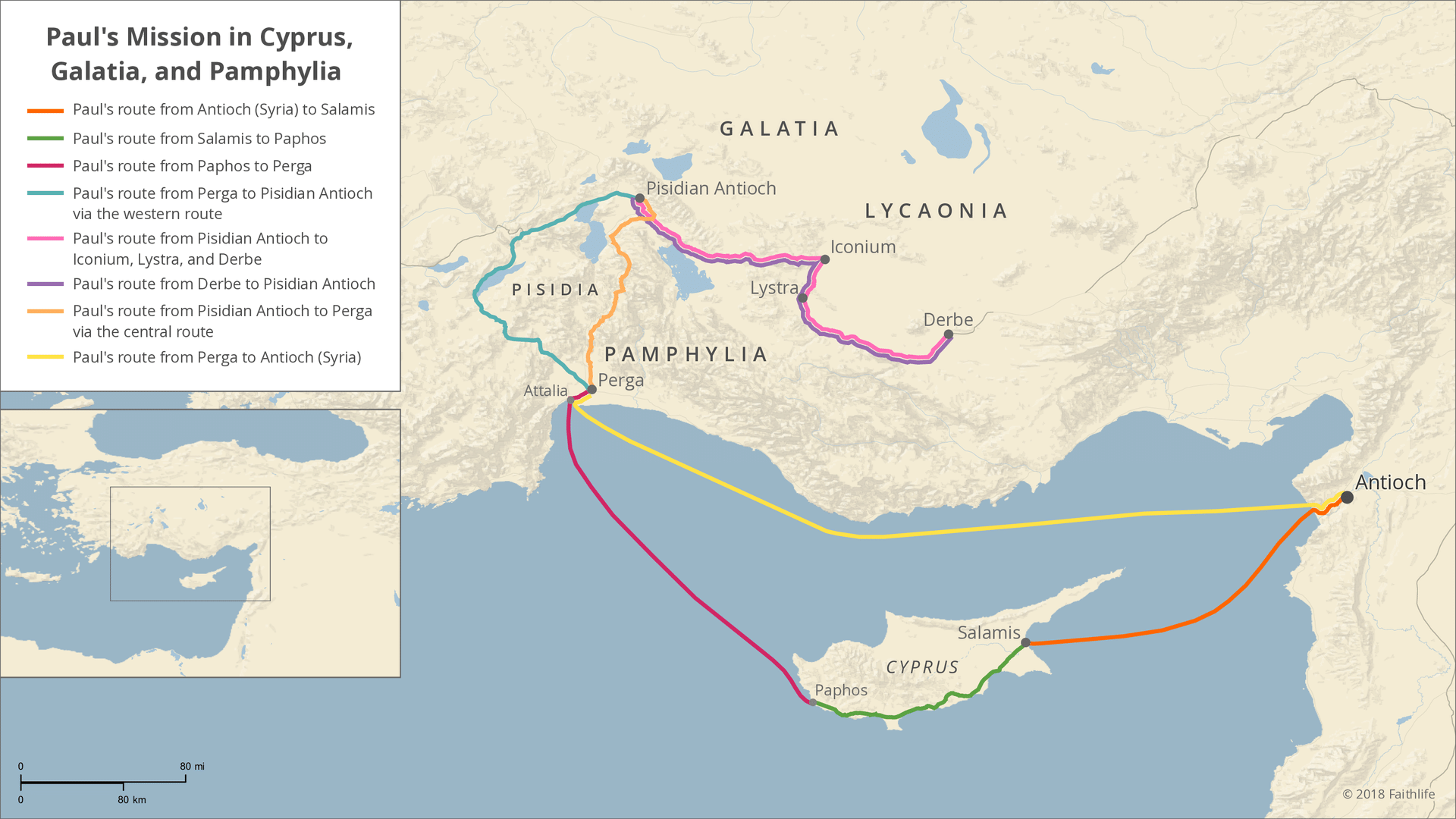 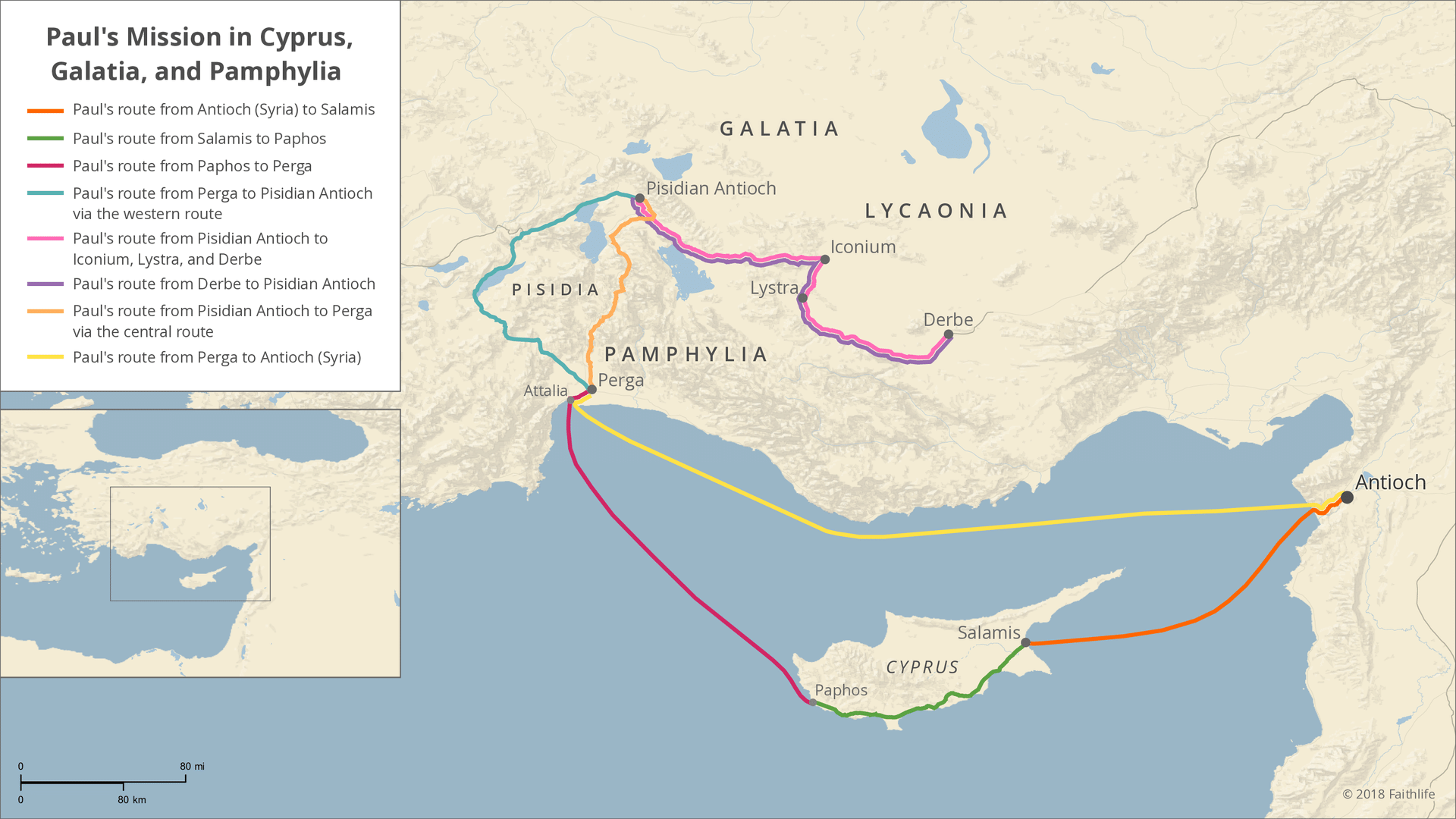 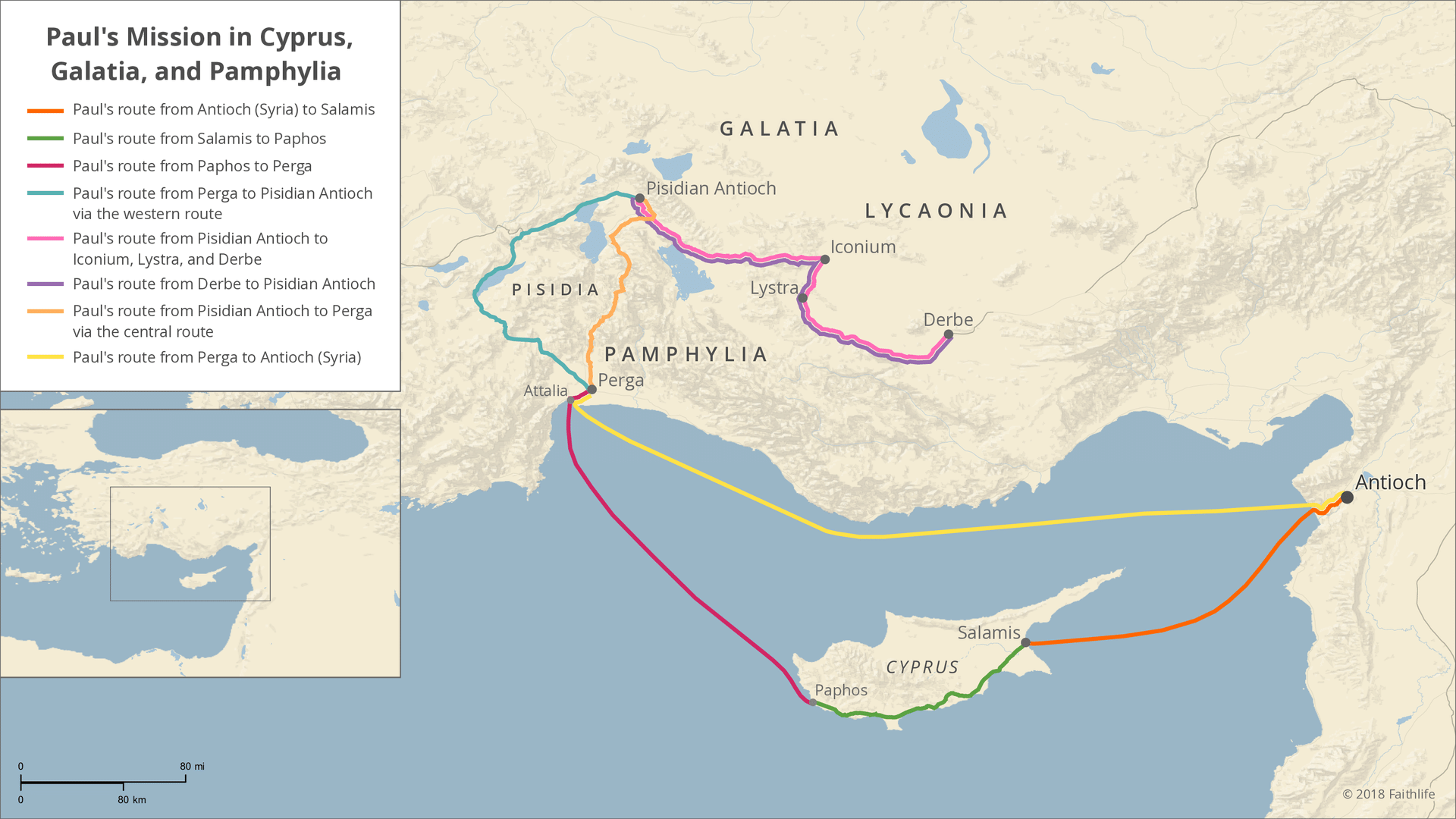 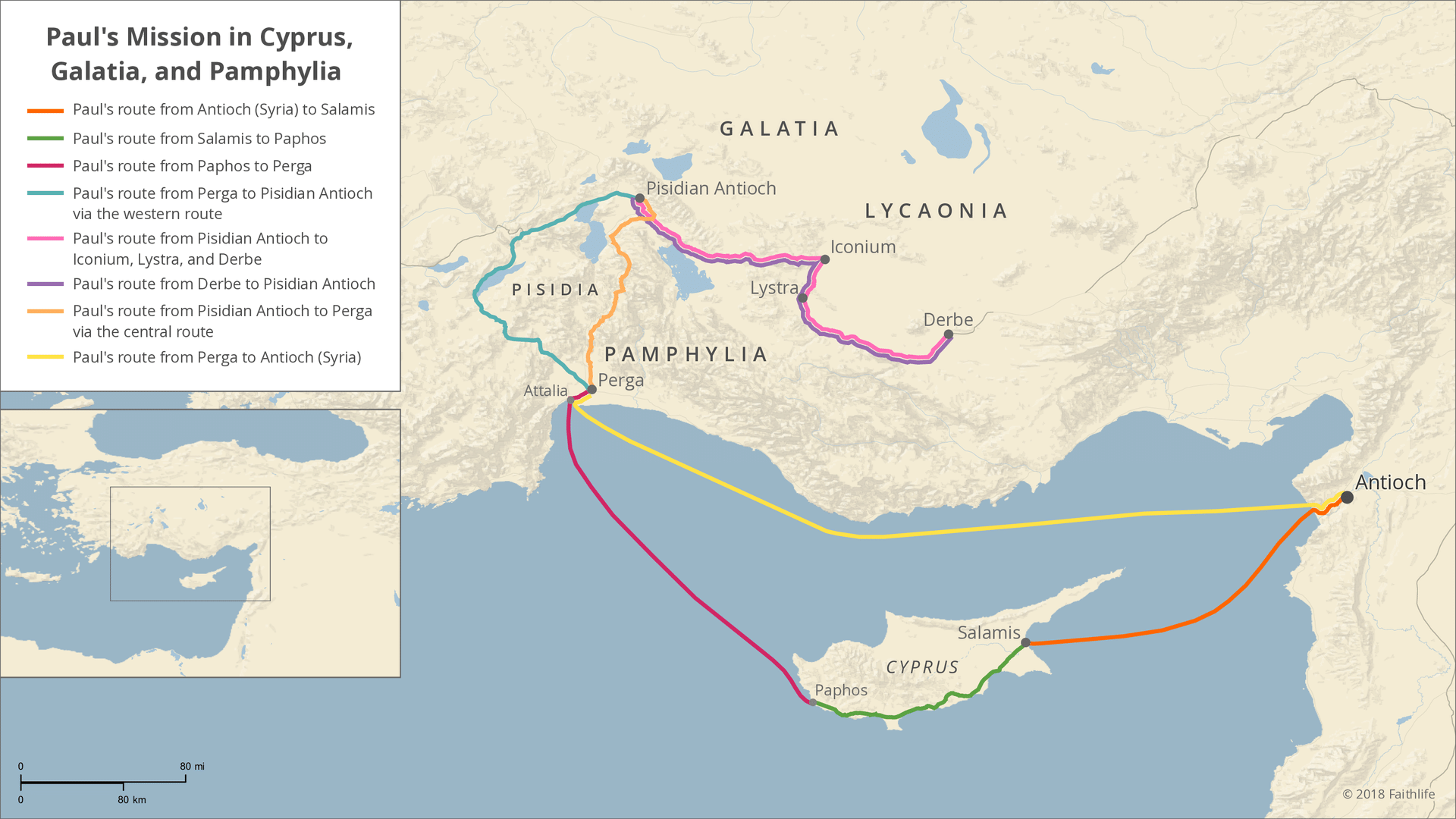 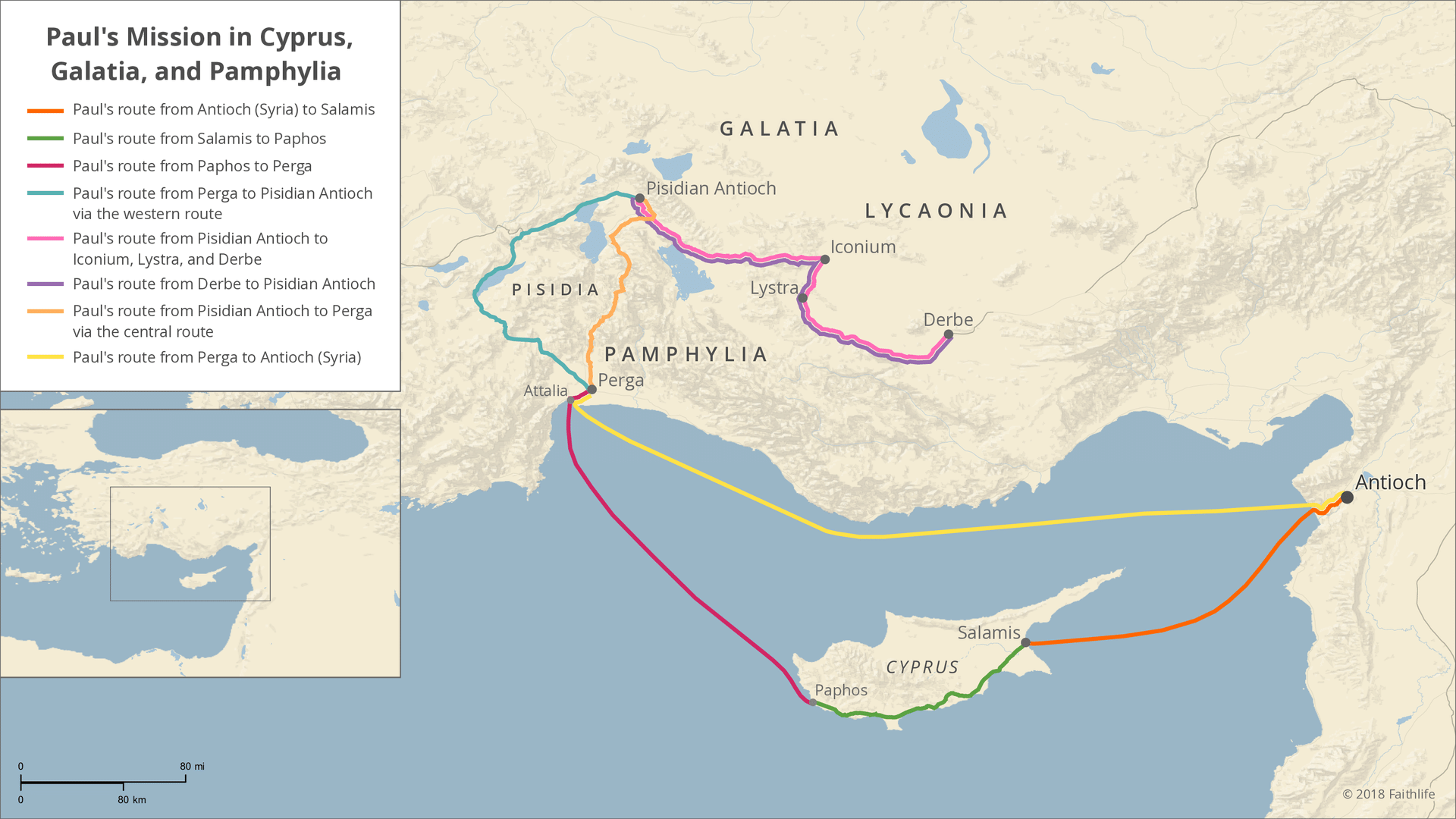 ???
“For God so loved the world, that He gave His only begotten Son, that whoever believes in Him shall not perish, but have eternal life.” 
(John 3:16, NASB95)
“He who has believed and has been baptized shall be saved; but he who has disbelieved shall be condemned.” 
(Mark 16:16, NASB95)
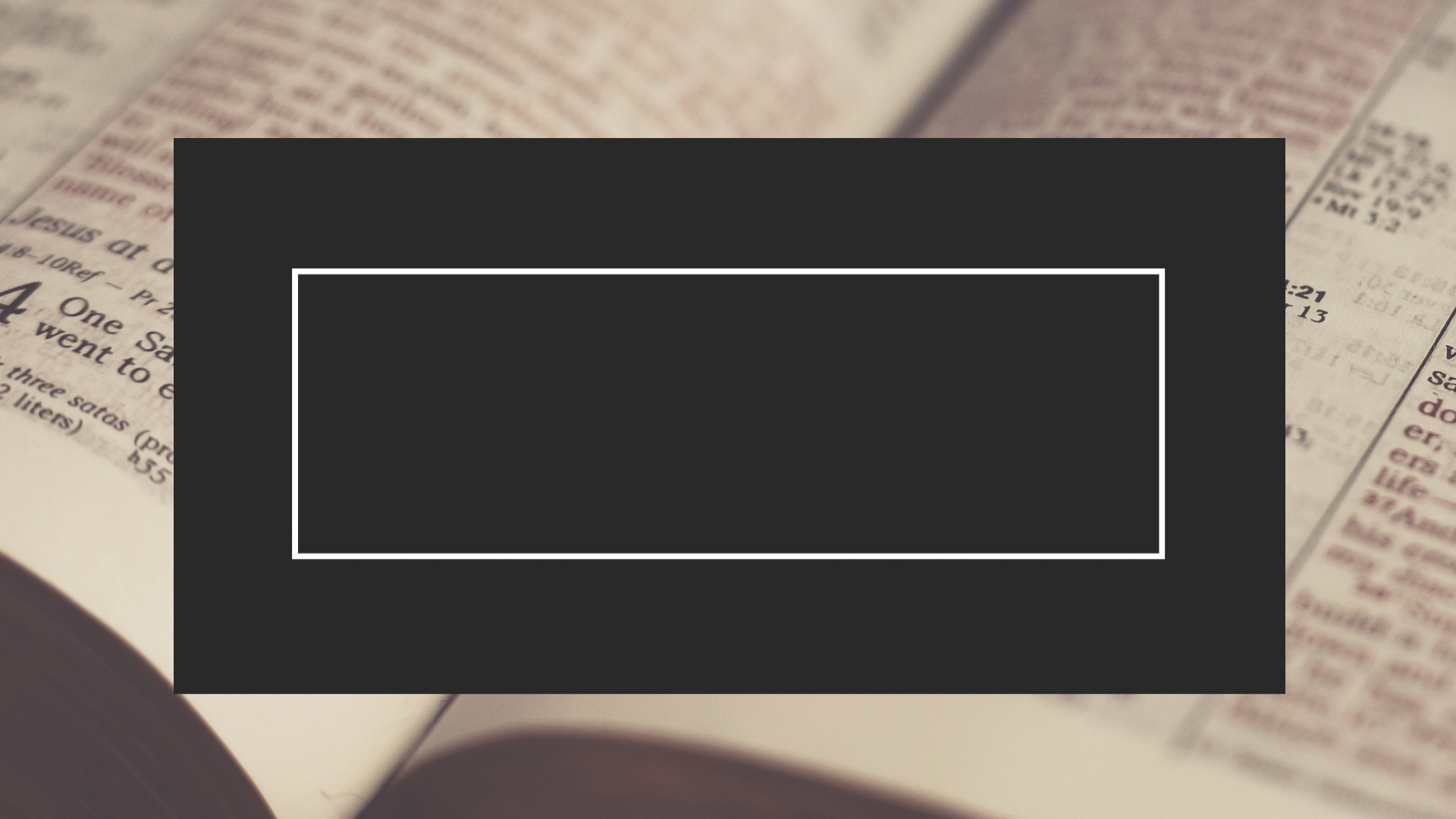 Truth amid Confusion
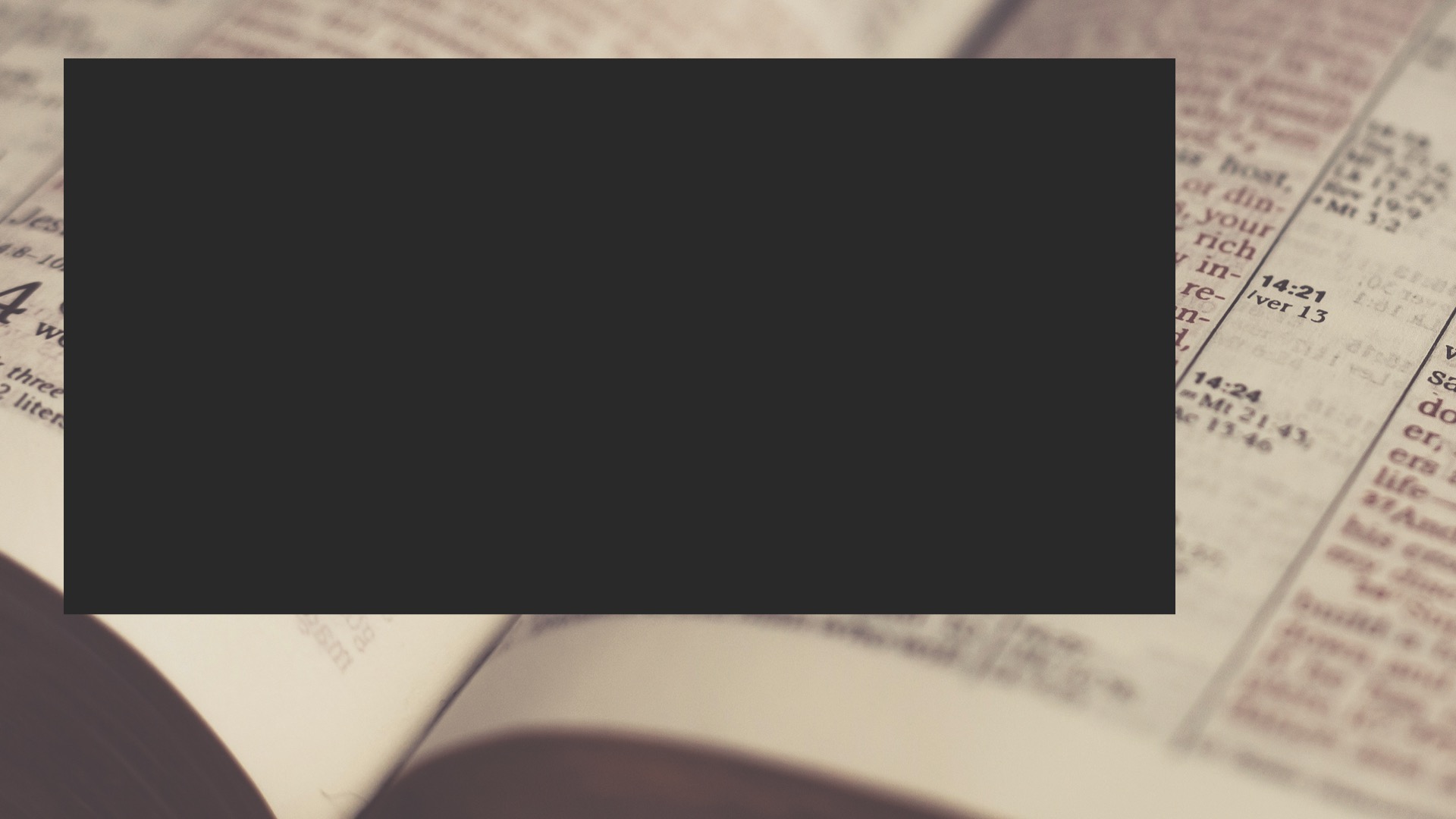 The Lack of Biblical Literacy
<50% can name the four gospels.
60% cannot name 5 of the 10 commandments
82% believe “God helps those who help themselves” is a Bible verse.
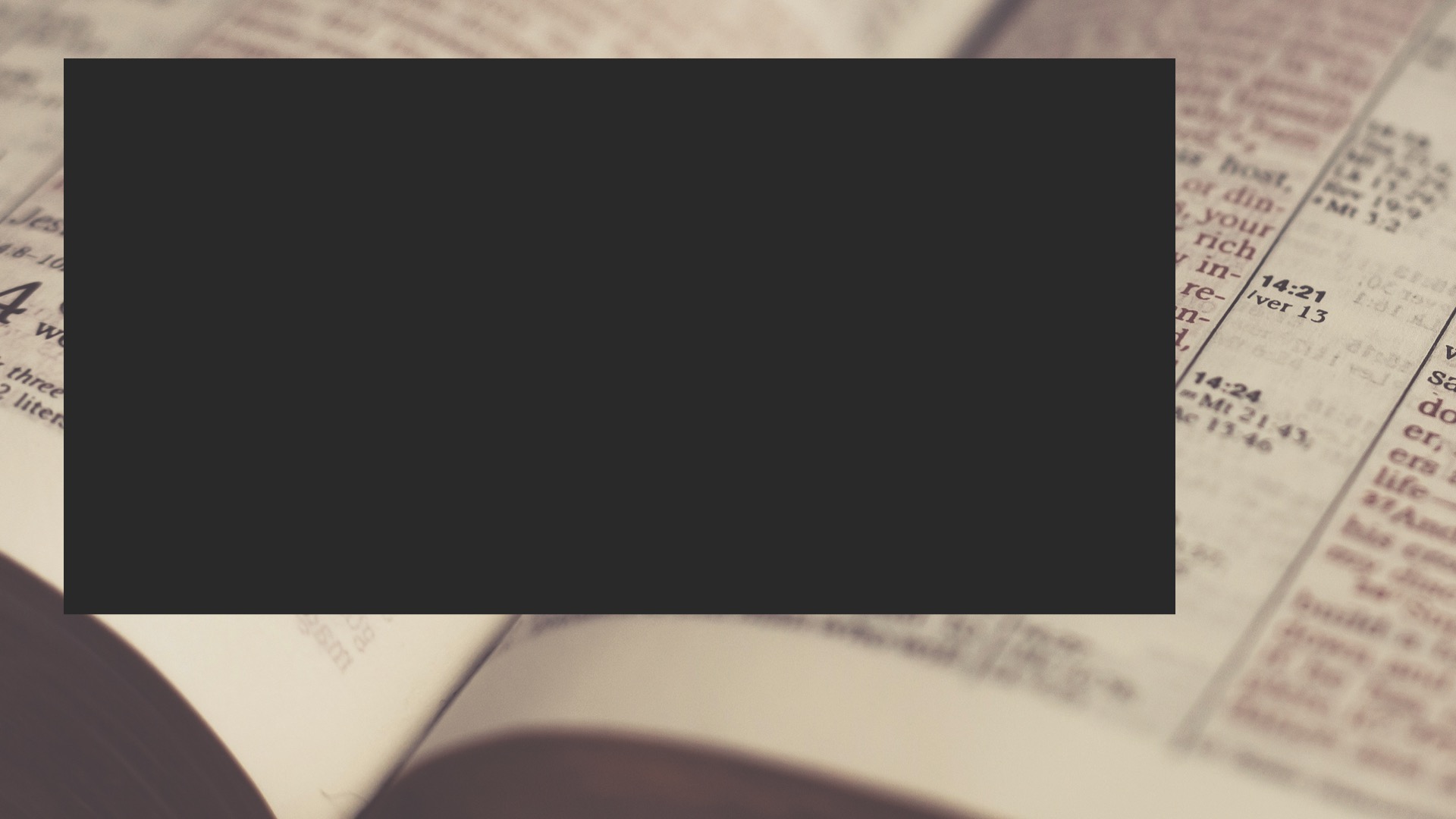 The Lack of Biblical Literacy
20% of Americans have read the entire Bible once
22% read the Bible each day
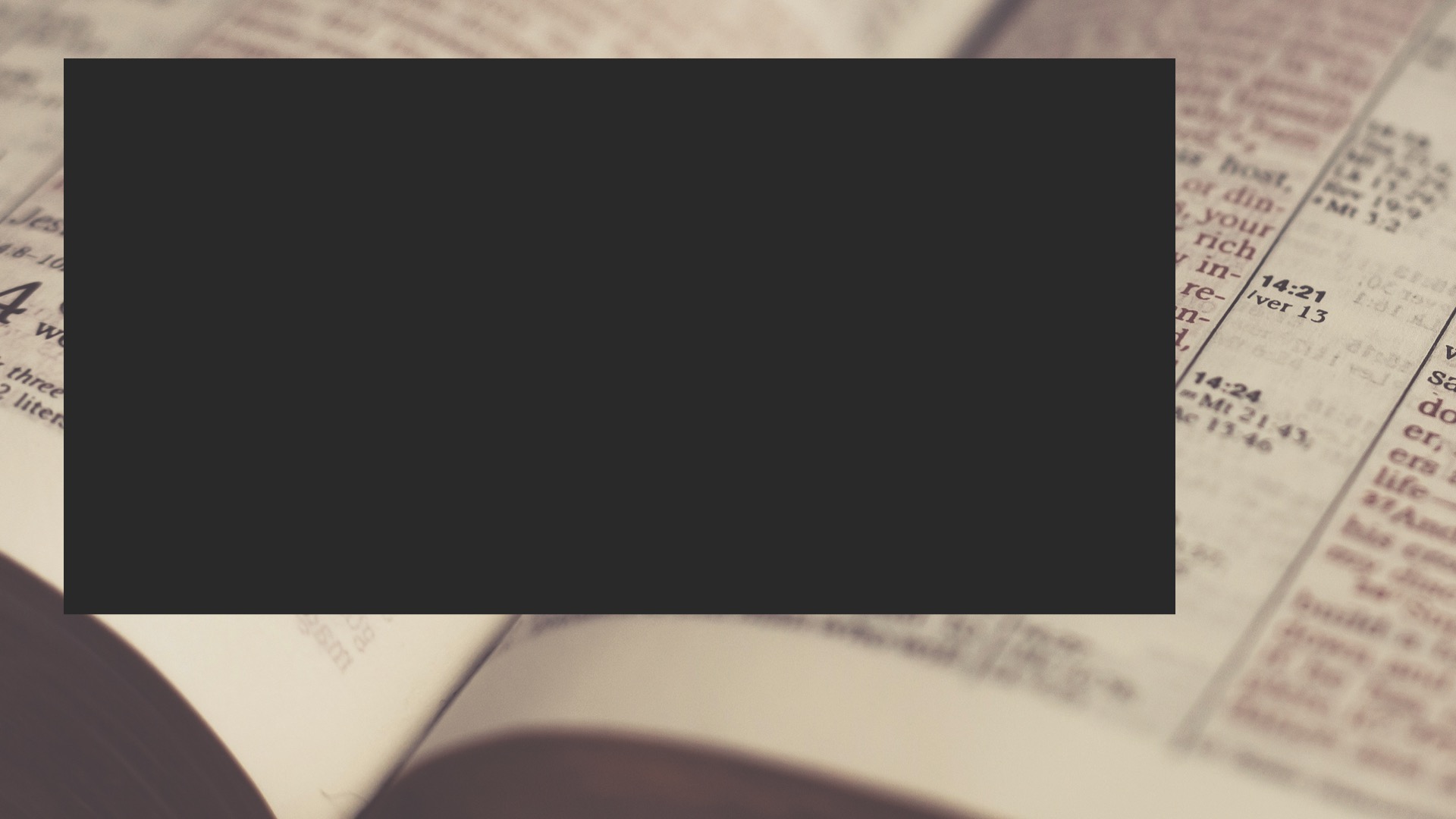 Results of Biblical Illiteracy
more susceptible to error
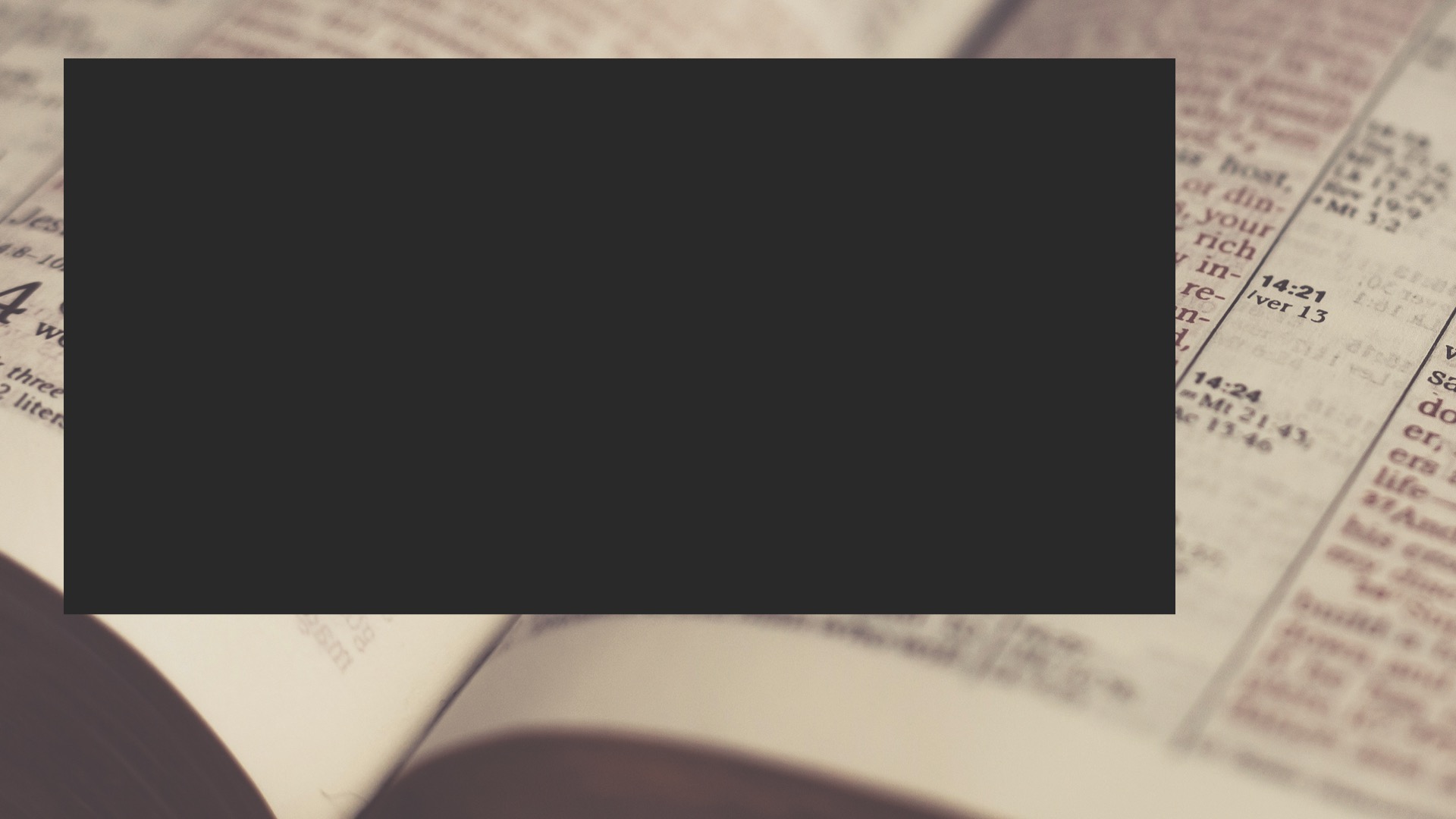 Galatians 1:6–9 (NASB95) 
6 I am amazed that you are so quickly deserting Him who called you by the grace of Christ, for a different gospel; 7 which is really not another; only there are some who are disturbing you and want to distort the gospel of Christ. 8 But even if we, or an angel from heaven, should preach to you a gospel contrary to what we have preached to you, he is to be accursed! 9 As we have said before, so I say again now, if any man is preaching to you a gospel contrary to what you received, he is to be accursed!
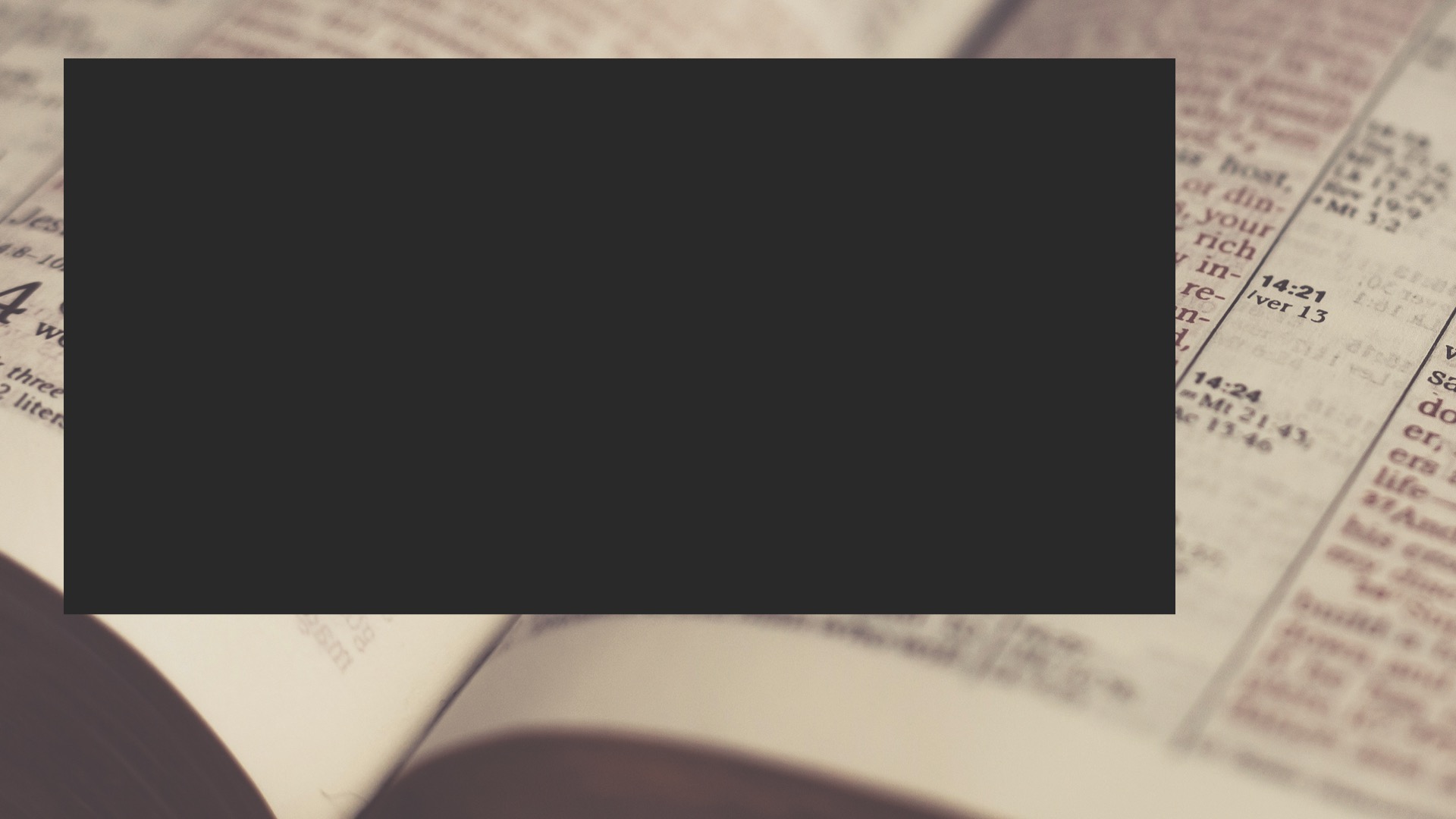 Galatians 1:6–9 (NASB95) 
6 I am amazed that you are so quickly deserting Him who called you by the grace of Christ, for a different gospel; 7 which is really not another; only there are some who are disturbing you and want to distort the gospel of Christ. 8 But even if we, or an angel from heaven, should preach to you a gospel contrary to what we have preached to you, he is to be accursed! 9 As we have said before, so I say again now, if any man is preaching to you a gospel contrary to what you received, he is to be accursed!
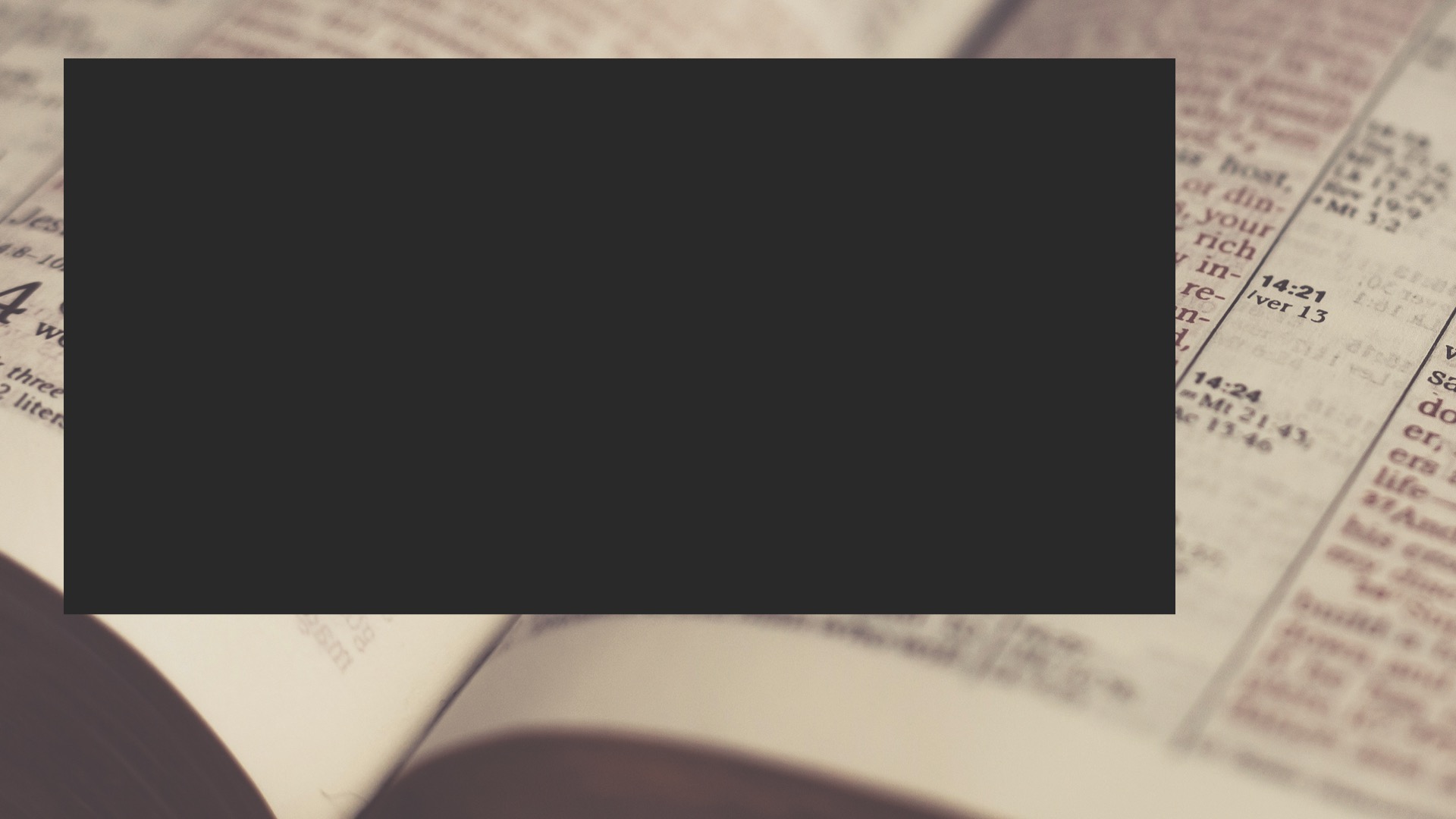 Galatians 1:6–9 (NASB95) 
6 I am amazed that you are so quickly deserting Him who called you by the grace of Christ, for a different gospel; 7 which is really not another; only there are some who are disturbing you and want to distort the gospel of Christ. 8 But even if we, or an angel from heaven, should preach to you a gospel contrary to what we have preached to you, he is to be accursed! 9 As we have said before, so I say again now, if any man is preaching to you a gospel contrary to what you received, he is to be accursed!
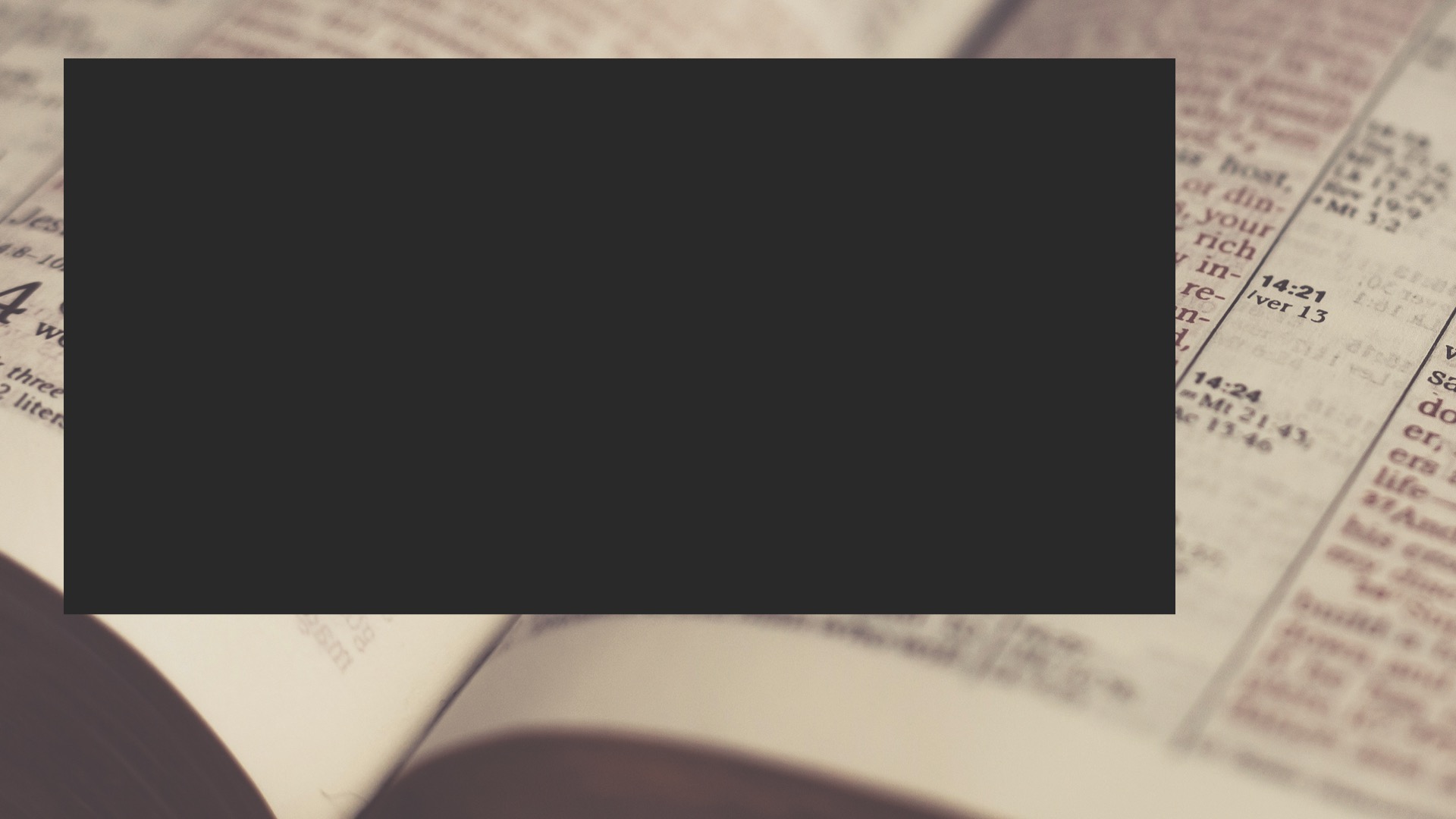 Galatians 1:6–9 (NASB95) 
6 I am amazed that you are so quickly deserting Him who called you by the grace of Christ, for a different gospel; 7 which is really not another; only there are some who are disturbing you and want to distort the gospel of Christ. 8 But even if we, or an angel from heaven, should preach to you a gospel contrary to what we have preached to you, he is to be accursed! 9 As we have said before, so I say again now, if any man is preaching to you a gospel contrary to what you received, he is to be accursed!
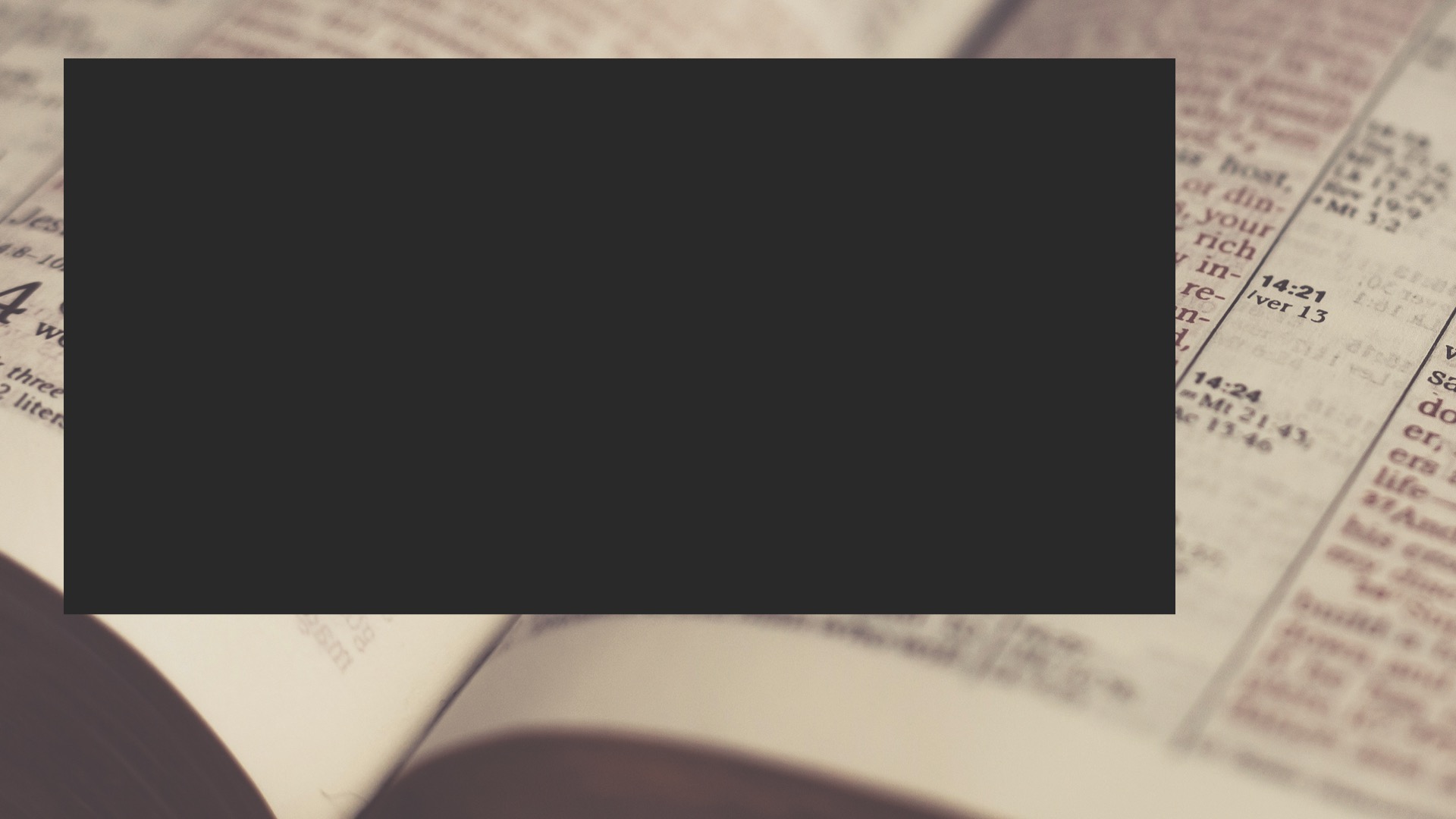 Results of Biblical Illiteracy
more susceptible to error
mistakenly believe that multiple gospels can be true
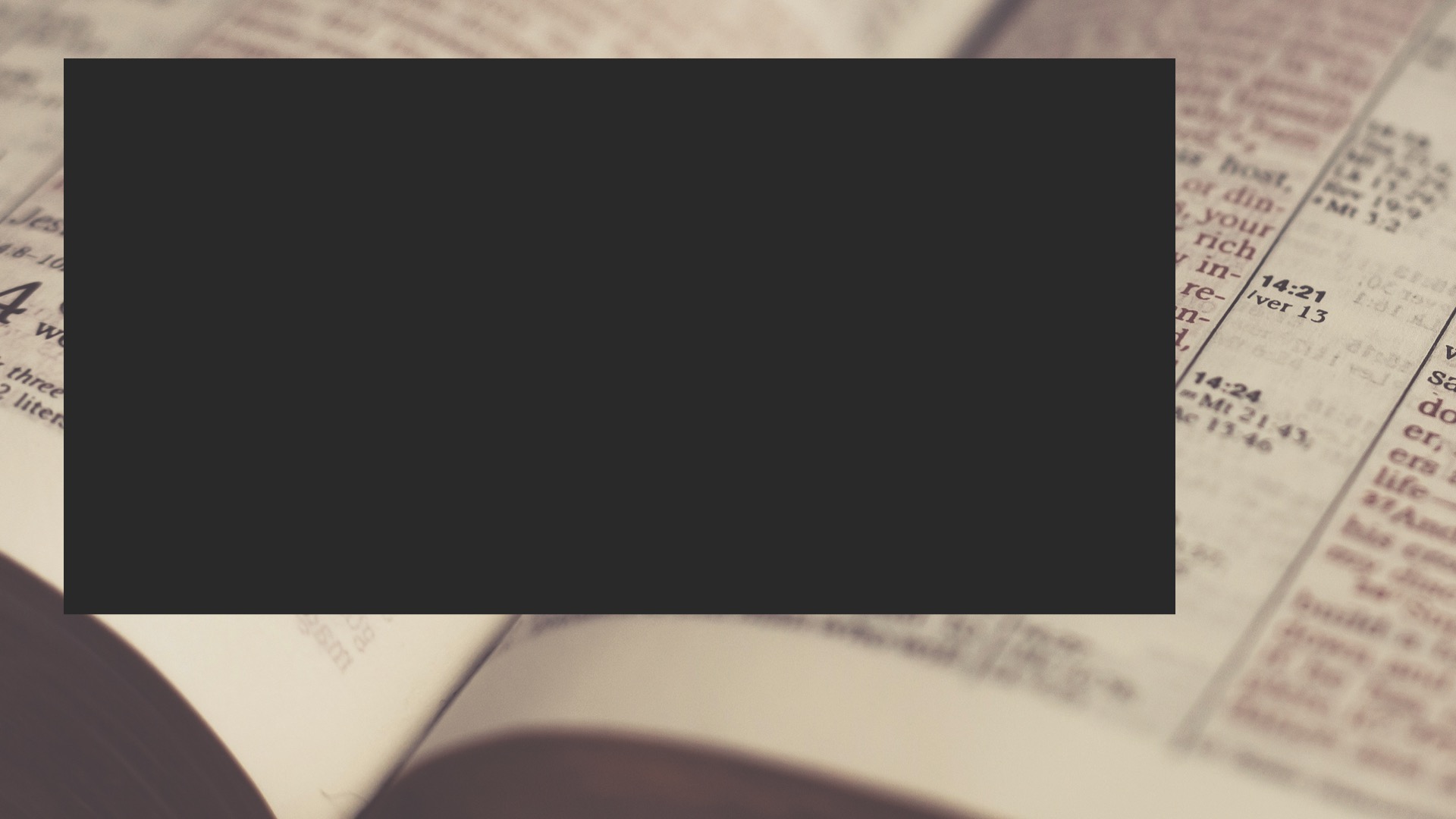 Galatians 1:6–9 (NASB95) 
6 I am amazed that you are so quickly deserting Him who called you by the grace of Christ, for a different gospel; 7 which is really not another; only there are some who are disturbing you and want to distort the gospel of Christ. 8 But even if we, or an angel from heaven, should preach to you a gospel contrary to what we have preached to you, he is to be accursed! 9 As we have said before, so I say again now, if any man is preaching to you a gospel contrary to what you received, he is to be accursed!
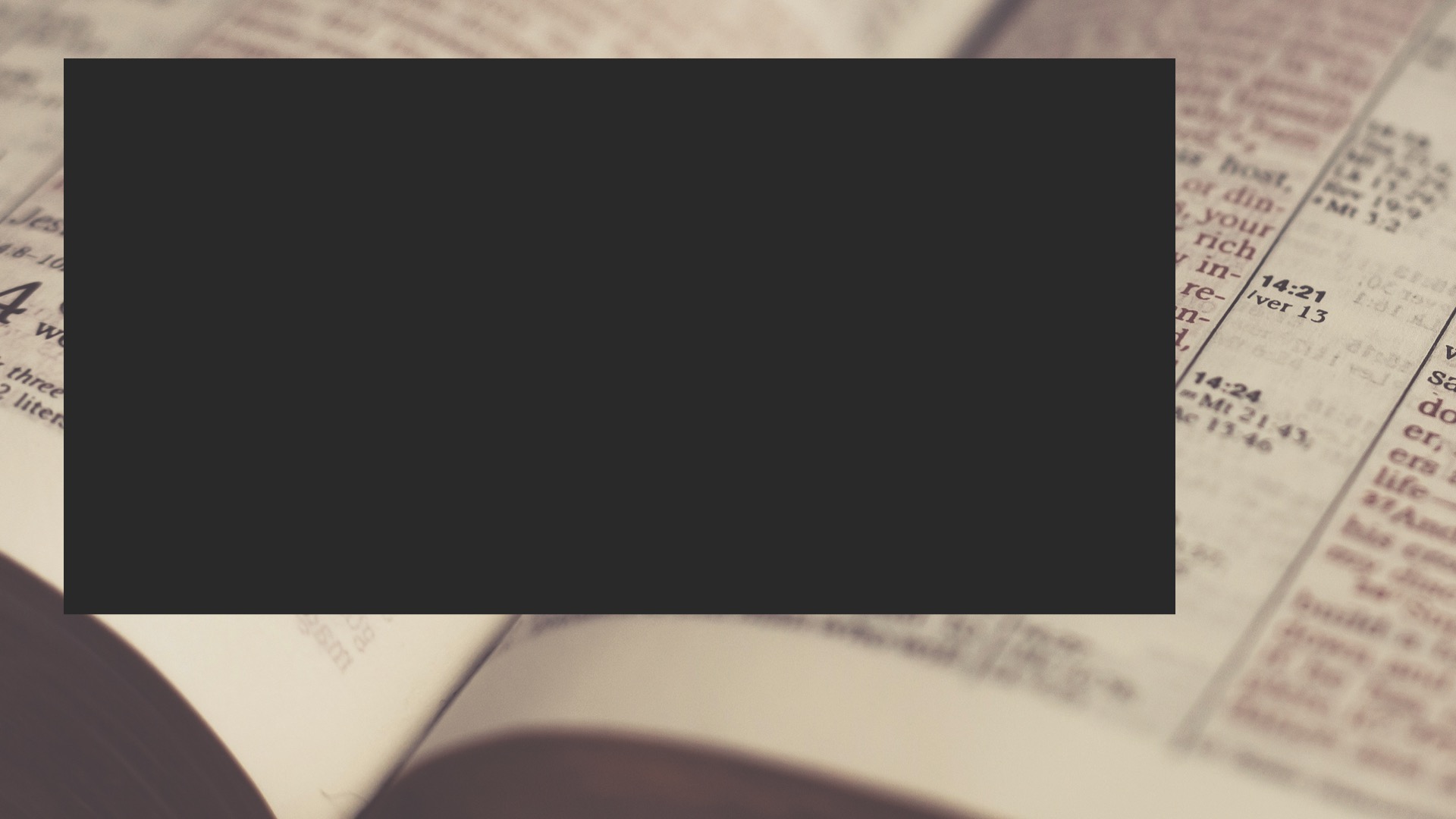 Galatians 1:6–9 (NASB95) 
6 I am amazed that you are so quickly deserting Him who called you by the grace of Christ, for a different gospel; 7 which is really not another; only there are some who are disturbing you and want to distort the gospel of Christ. 8 But even if we, or an angel from heaven, should preach to you a gospel contrary to what we have preached to you, he is to be accursed! 9 As we have said before, so I say again now, if any man is preaching to you a gospel contrary to what you received, he is to be accursed!
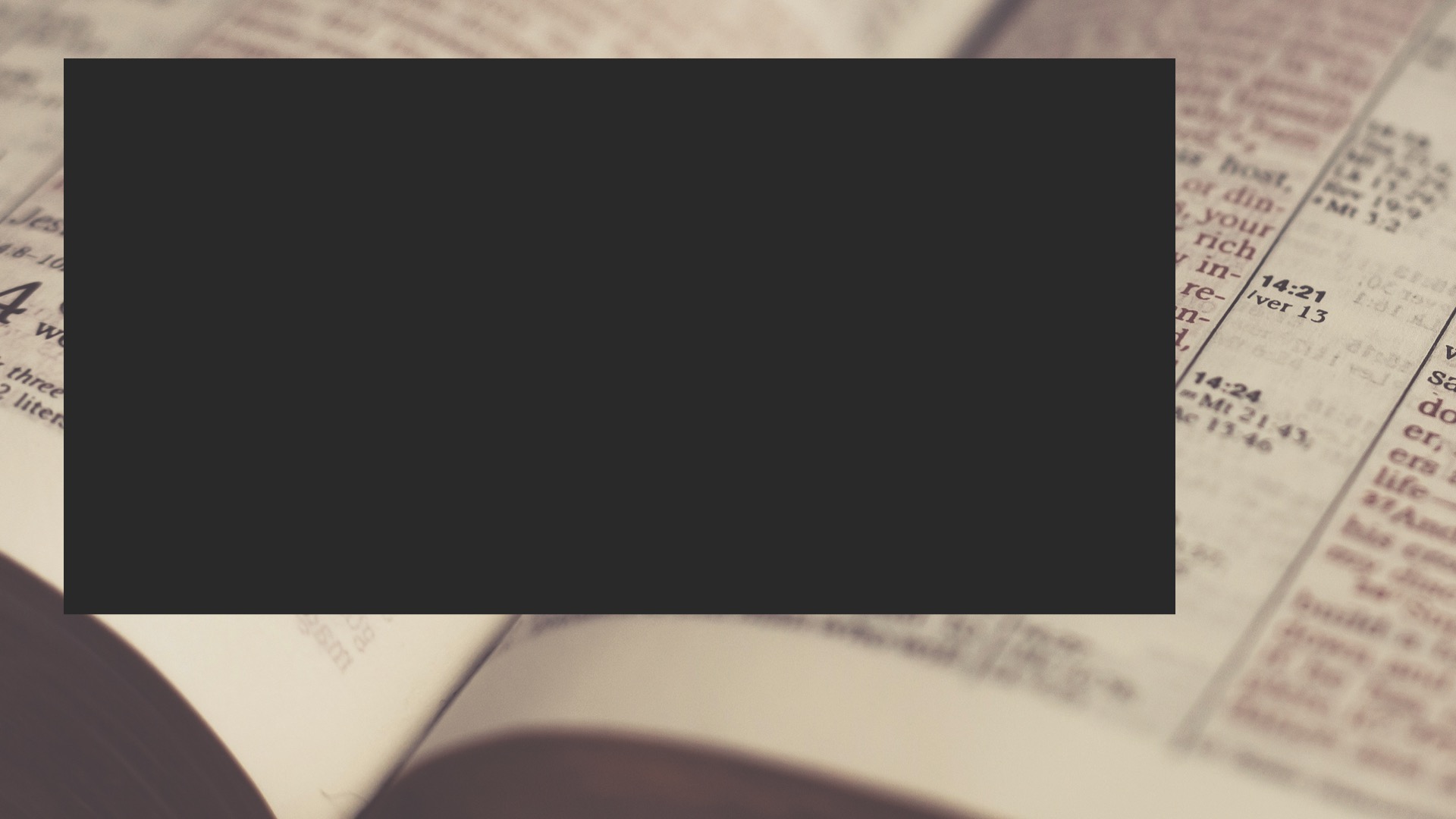 Galatians 1:6–9 (NASB95) 
6 I am amazed that you are so quickly deserting Him who called you by the grace of Christ, for a different gospel; 7 which is really not another; only there are some who are disturbing you and want to distort the gospel of Christ. 8 But even if we, or an angel from heaven, should preach to you a gospel contrary to what we have preached to you, he is to be accursed! 9 As we have said before, so I say again now, if any man is preaching to you a gospel contrary to what you received, he is to be accursed!
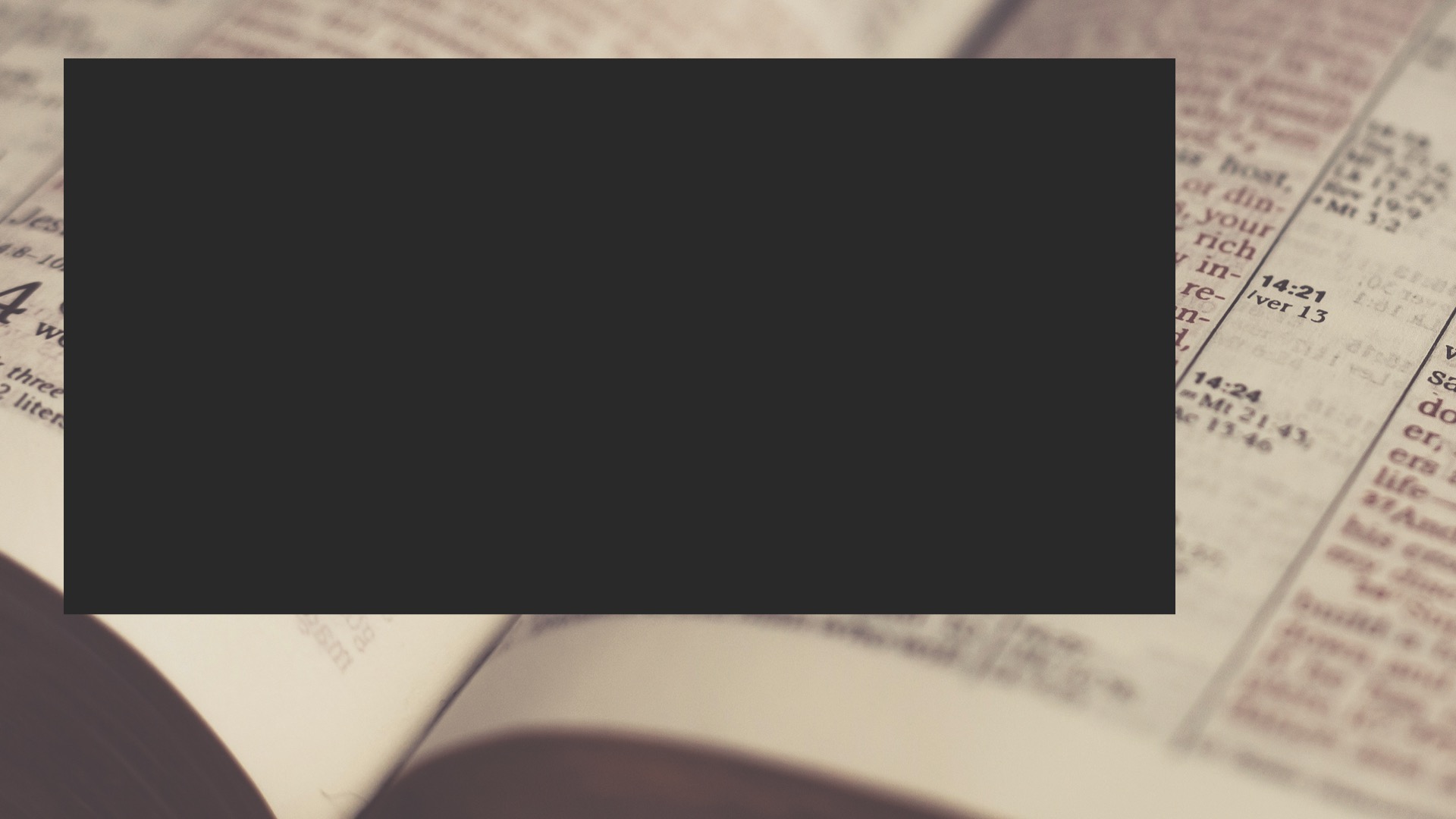 Results of Biblical Illiteracy
more susceptible to error
mistakenly believe that multiple gospels can be true
what you thought was “good news” brings a curse
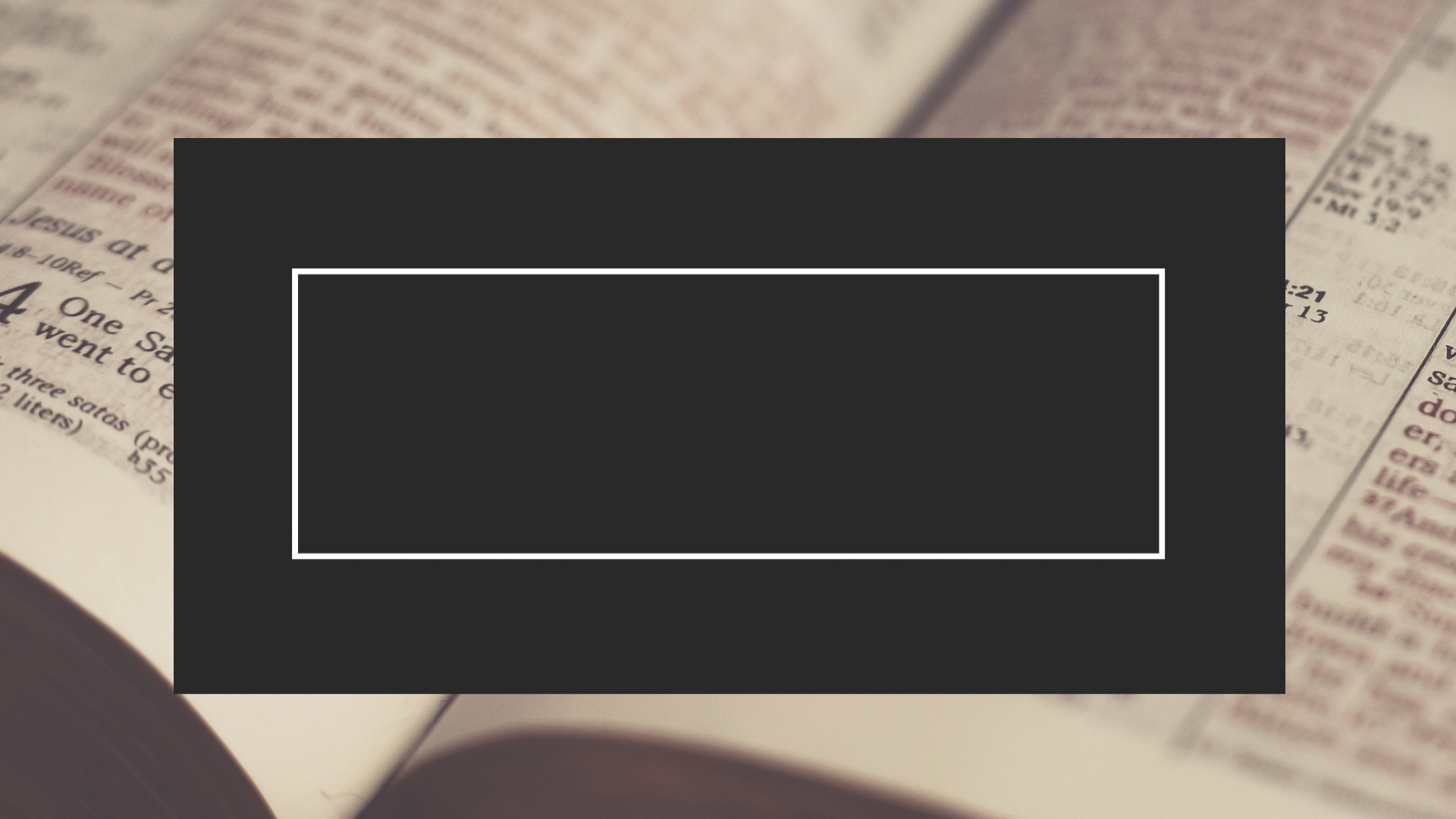 Developing Biblical Literacy